AZ EGYETLEN ISTEN
Áldás, Békesség!
A mai hittanóra témája:
Az első parancsolat
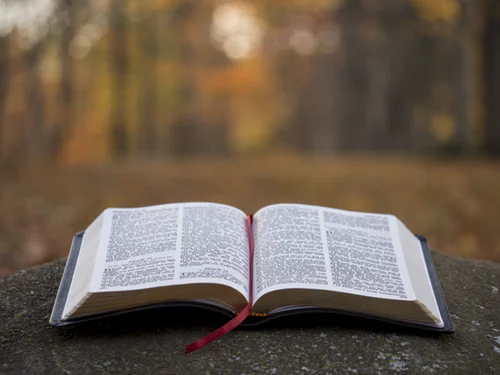 Fontos technikai információ:

A PPT-t diavetítésben érdemes nézni, mert akkor a linkek egyszerű kattintásra is működnek!
Javaslat: A PPT fájlok megjelenítéséhez használják a WPS Office ingyenes verzióját (Letölthető innen: WPS Office letöltések ). Az alkalmazás elérhető Windows-os és Android-os platformokra is!
Kezdjük közös imádsággal a hittanórát!
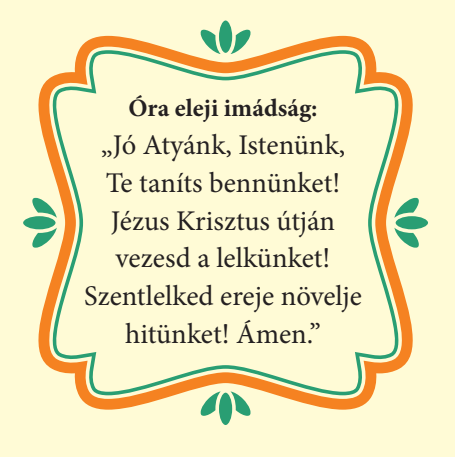 A mai hittanórán arról lesz szó, hogy Isten bemutatkozik nekünk.
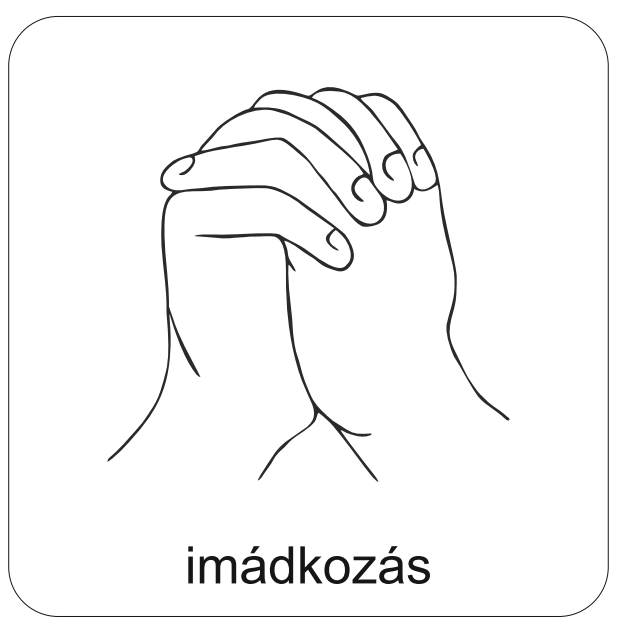 Nézd meg ezeket a képeket!Beszéld meg a padtársaddal, mit jelentenek nektek!
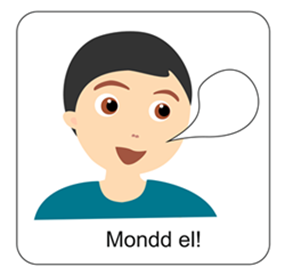 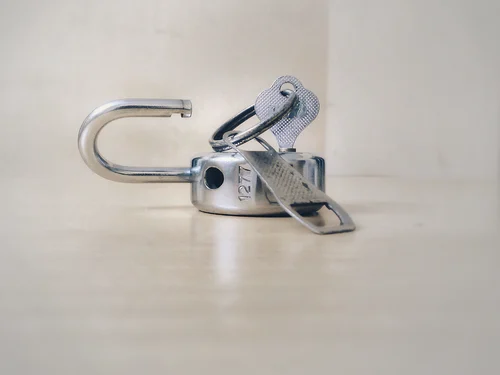 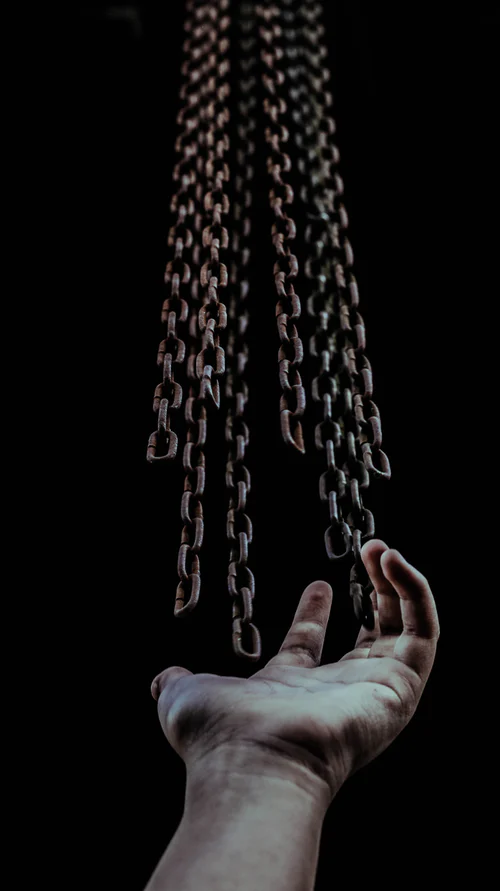 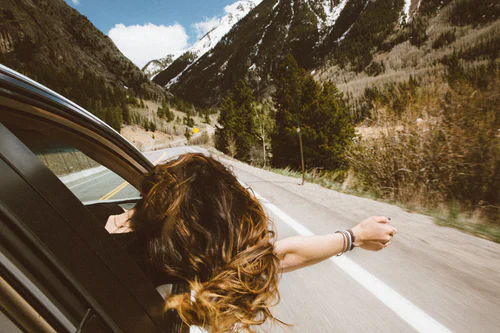 Nézd meg ezt a képet!
Tíz másodperc múlva a következő dia lesz látható!
Olvasd el ezeket a sorokat!
Az emberek vágynak a szabadságra.
Mindenkinek mást jelent a szabadság.
Néhányan a sportban, egy kiránduláskor, esetleg a zenében találják meg a szabadságot.
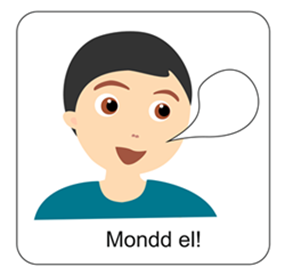 Te mikor érzed magad szabadnak? Beszéld meg padtársaddal a kérdést!
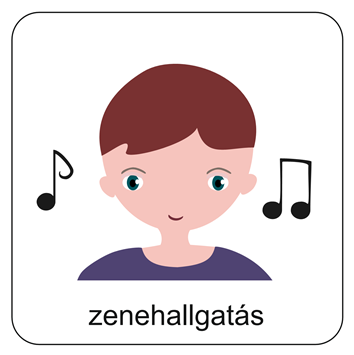 Hallgassuk meg együtt „Az én Istenem” kezdetű éneket!
Most ide kattints az ének elindítsához!
Miközben a dalt hallgatod, gondolkozz el azon, hogy te hogyan jellemeznéd Istent?
Folytatsd az alábbi mondatot!

Az én Istenem...
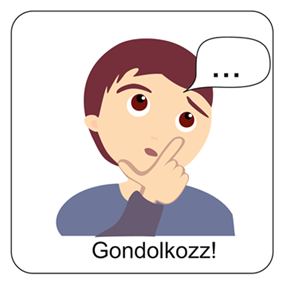 Mondd el, melyik állítással értesz egyet!
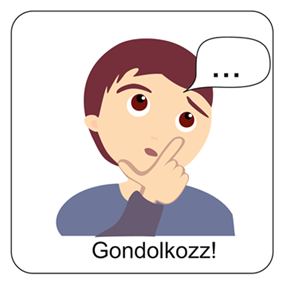 Aki megbocsát!
Aki vigyáz rám!
Isten az,
Aki teremtette a világot!
Aki meghallgatja az imádságokat!
?
A kérdőjel helyére te is megfogalmazhatod állításod!
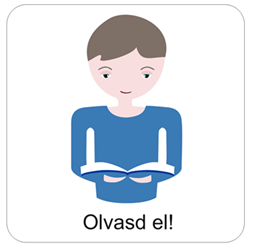 ISTEN ÖRÖKTŐL FOGVA LÉTEZŐ ÉS CSELEKVŐ, SZABADÍTÓ ÚR! Ő KIJELENTI MAGÁT NEKÜNK.
A szabadító Isten kijelenti magát az embernek és a Vele való szoros kapcsolatra, szövetségre hív. 
    Ennek egyik dokumentuma a 10 parancsolat.
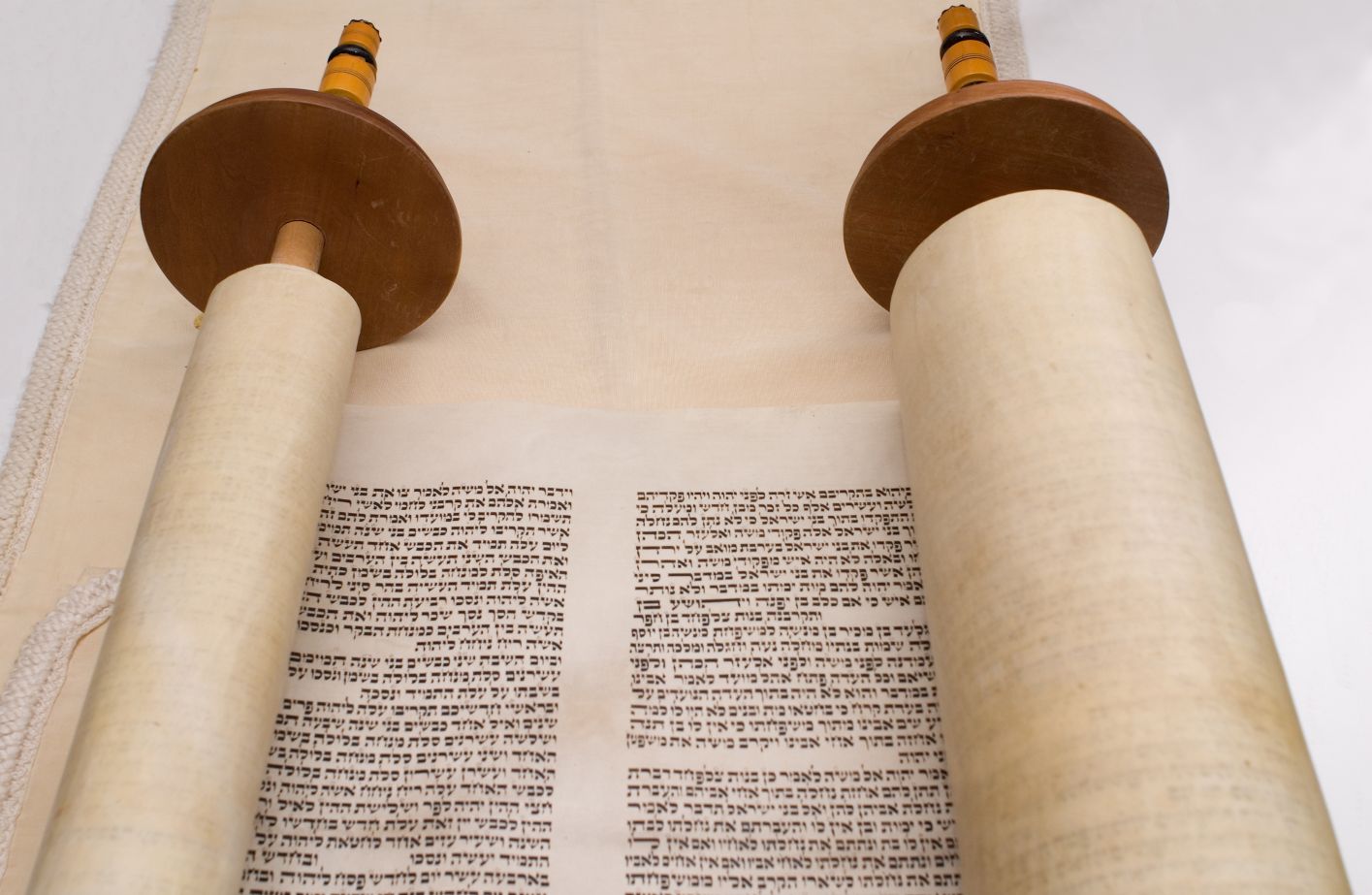 Isten nekünk a Tízparancsolatban adott olyan szabályokat, amelyek segítik életünket. Ezek olyanok, mint az útjelző táblák. Védik, óvják az életünket.
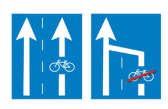 A Tízparancsolat
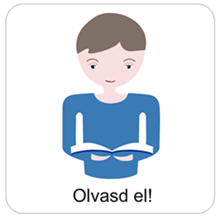 Én, az Úr vagyok a te Istened, aki kihoztalak Egyiptom földjéről, a szolgaság házából. Ne legyen más Istened rajtam kívül!
Ne csinálj magadnak semmiféle bálványszobrot… Ne imádd és ne tiszteld azokat!
Ne mondd ki hiába Istenednek, az Úrnak a nevét!
Emlékezzél meg a nyugalom napjáról, és szenteld meg azt!
Tiszteld apádat és anyádat!
Ne ölj!
Ne paráználkodj!
Ne lopj!
Ne tanúskodj hamisan felebarátod ellen!
 Ne kívánd, … ami a felebarátodé!
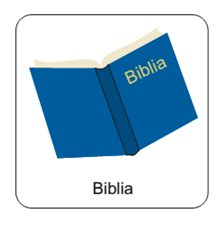 Ide kattintva elolvashatod online a teljes Tízparancsolat szövegét!
2Móz 20,1-17
ISTEN BEMUTATKOZIK NÉPÉNEK 

Elmondja tanácsát, tervét is, hogy lelki közösséggé formálódjanak!
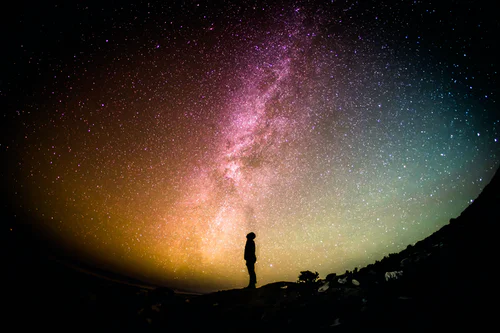 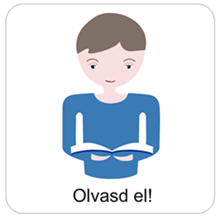 1. parancsolat
Én, az Úr vagyok a te Istened, aki kihoztalak téged Egyiptom földjéről, a szolgaság házából.
Ne legyen más istened rajtam kívül!(2Móz 20,2-3)
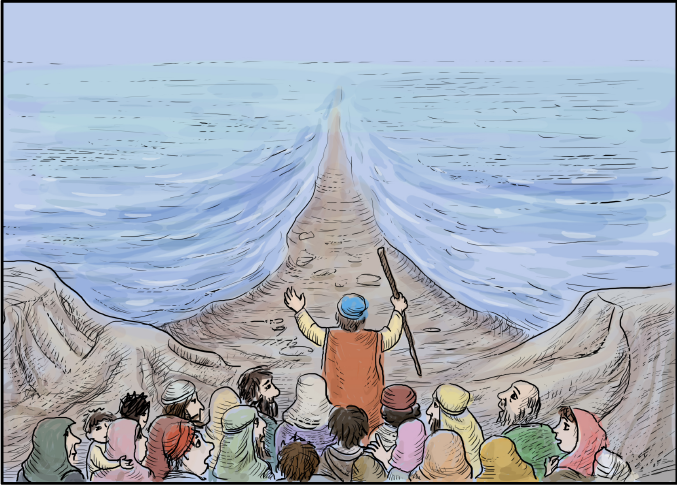 A zsidó népet 
a fáraó sokáig fogságban tartotta Egyiptomban.
Isten kiszabadította őket a fogságból és
megmentette őket a fáraó seregétől is. 
Csodákat tett népéért! 
Isten hatalmas, erős Úrként mutatkozott be nekik. 
Megmutatta a népének, hogy mindig számíthatnak rá.
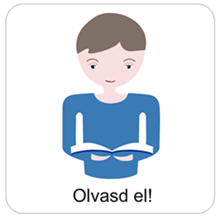 A TENGEREN VALÓ ÁTKELÉS TÖRTÉNETÉT ITT ELOLVASHATOD:
2Móz 14,15-31
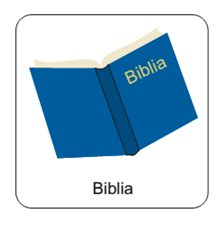 Készítsd el a történethez kapcsolódó feladatot!
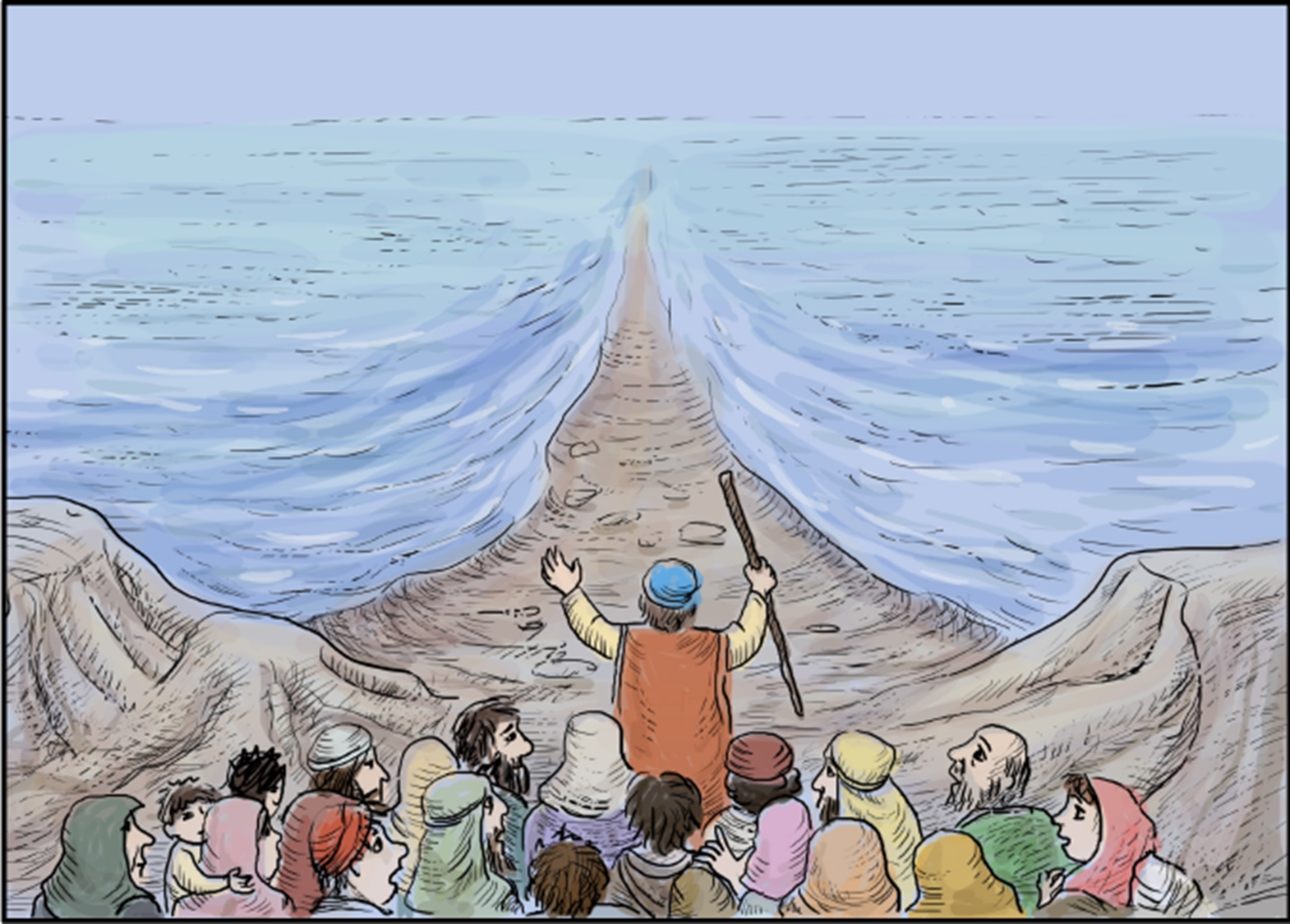 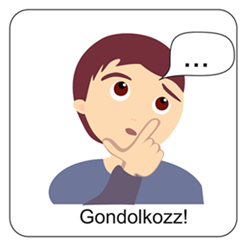 Képzeld el, hogy te is ott voltál, amikor Isten népe átkelt a tengeren! 
Hogyan mesélnéd el az élményeidet? Készíts erről egy rövid beszámolót a füzetedbe!
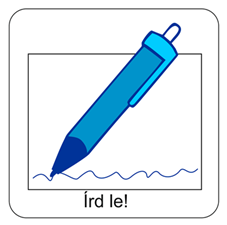 Az Úr a szabadító!
Ő téged is megmentett!
Ő kihozott a rabságból!
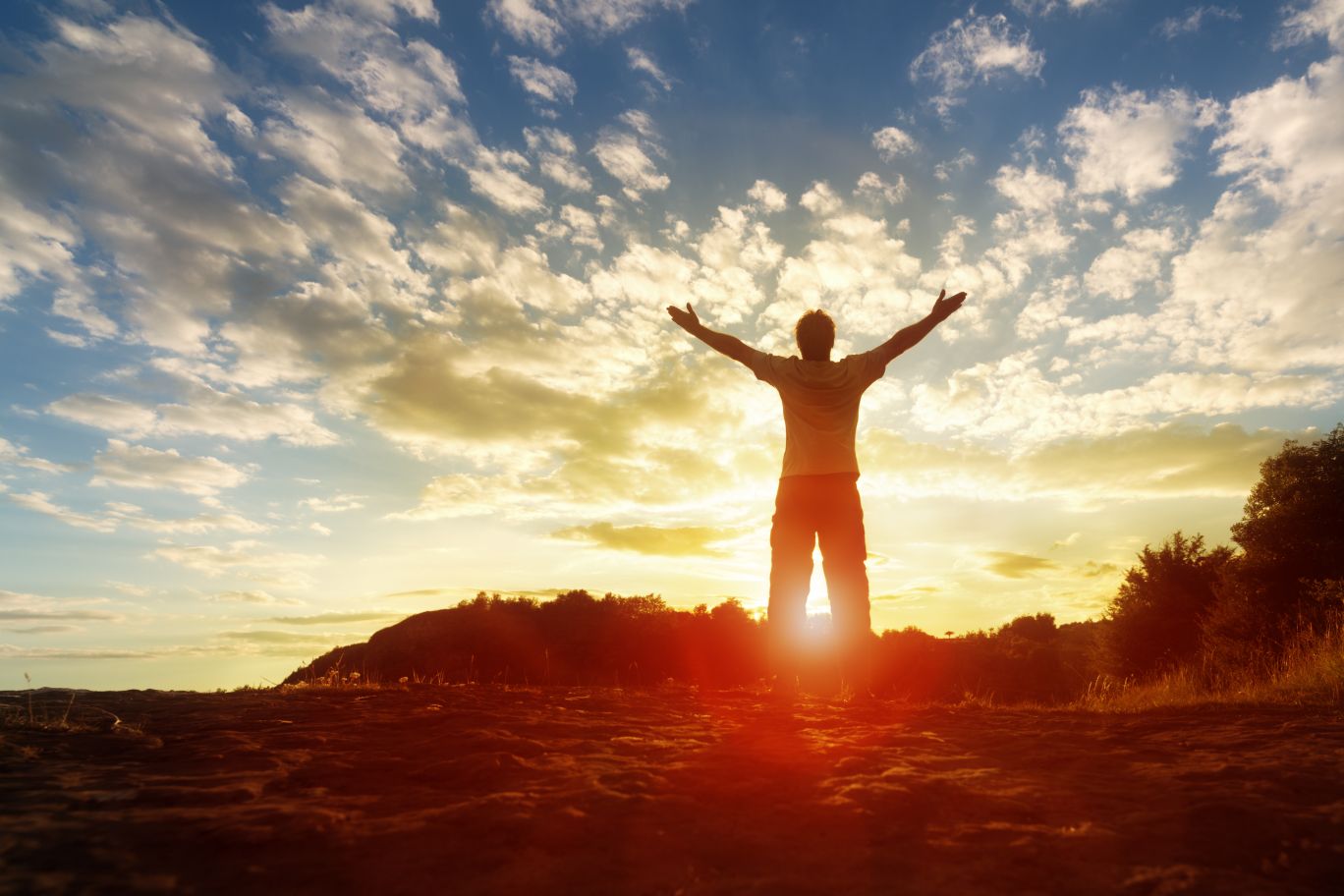 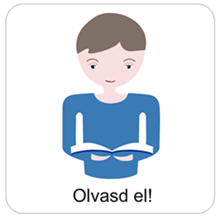 Tudod-e?

Isten nemcsak a zsidó népet hozta ki Egyiptomból, hanem Ő minket is megszabadított. 
Jézus Krisztus által
megbocsátja a bűneinket,  és megszabadít azokból. 
Jézus neve azt jelenti: Szabadító.
.
ISTEN SZÖVETSÉGET KÖTÖTT VELÜNK IS.
Isten megígérte, hogy vigyáz ránk.





Mi pedig megígérjük, hogy hallgatunk szavára.
Tudod-e?

A szövetség egy kölcsönös megegyezésen alapuló kapcsolat Isten és ember között.

A szövetség mindkét felet kötelezi!
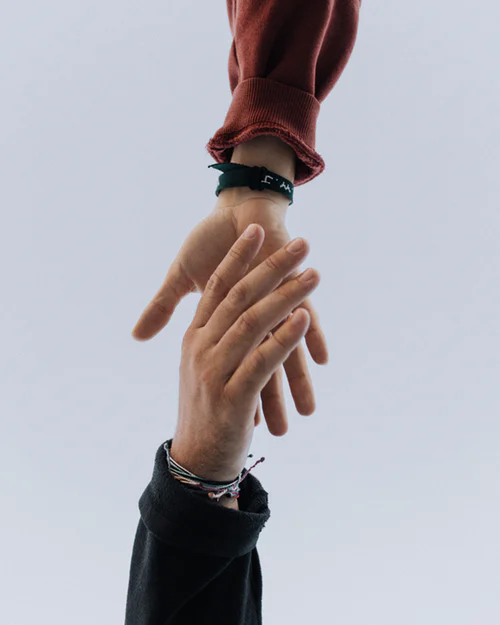 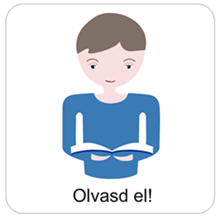 Az 1. parancsolat jelentősége
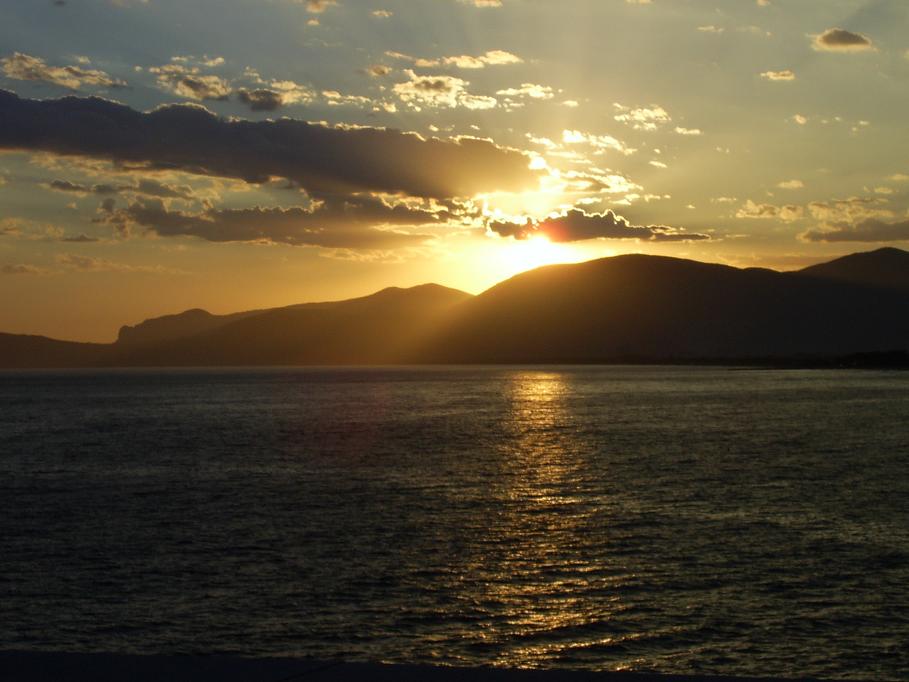 Az első parancsolat azt jelenti számodra, hogy Istenben mindig bízhatsz! 
Bátran kérheted a segítségét: ha bajban vagy.
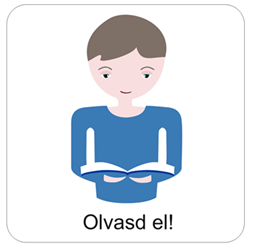 hogy jól dönthess, és jó helyen keress segítséget. 
hogy okos gondolatok jussanak eszedbe, hogy a törekvéseid is helyesek legyenek. 
hogy csillapodjon haragod, hogy ne okozz bajt se magadnak, se másoknak.
KÉRHETED BÁTRAN,
Olvassátok el ezt a verset és beszélgessetek róla!
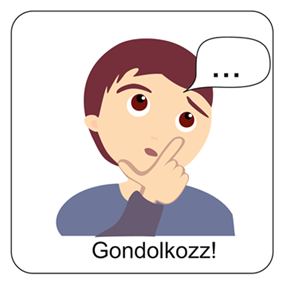 ISMERET

Kezet fogtam Istennel,
És azután gratuláltam neki. 
Mert ilyet még nem tett senki!

Mielőtt bemutatkoztam volna, 
Nevemet előbb Ő mondta ki.
Csőri-Czinkos Gergő
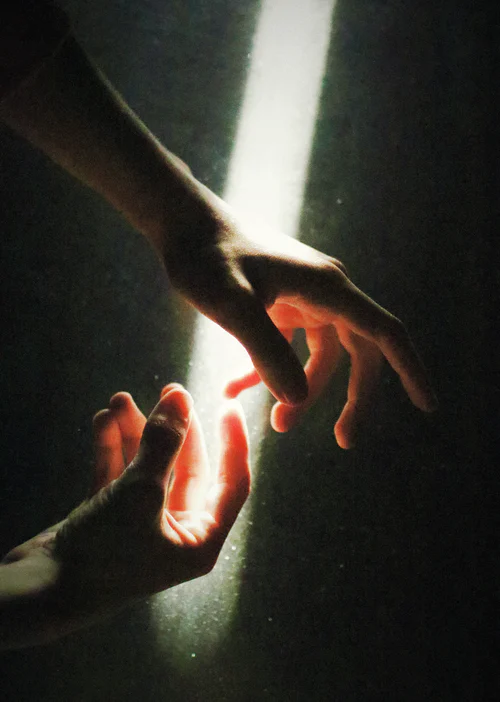 Mit jelent nektek ez a vers?
„…Szeresd az Urat, a te Istenedet teljes szívedből, teljes lelkedből, és teljes elmédből.  
Ez az első és a nagy parancsolat.” Mt 22,37-38
Istent helyesen ismerjem meg!
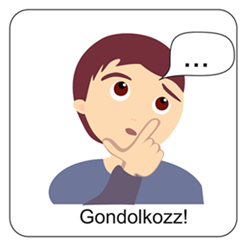 AZ ÉN  FELADATOM
Minden jót csak Istentől várjak!
Csak Istenben bízzak!
Oldjátok meg a feladatot és 
beszélgessetek róla!
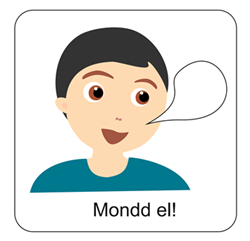 Készítsetek saját névjegykártyákat! Majd azok alapján mutatkozzatok is be egymásnak!
Olyan tulajdonságokat írjatok rá, amelyek jellemzőek rátok!
(A névjegykártyákat ki is díszíthetitek különböző motívumokkal és számotokra kedves szimbólumokkal.)
Írd le a gondolataidat a füzetedbe!
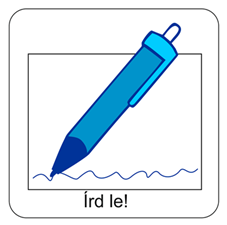 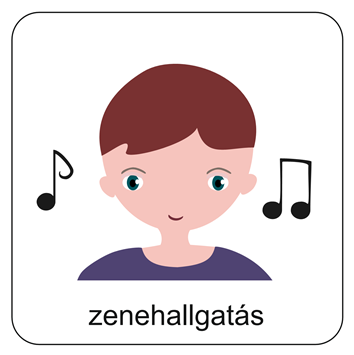 Hallgasd meg ezt az éneket! EAST - A szél repítse lelkem
Ide kattints az ének elindításához!
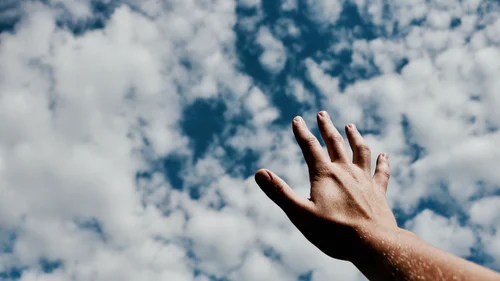 A videoklipben keress majd olyan jeleneteket, amelyek szerinted a szabadságról szólnak!
A jó hír: Isten minket is megszabadított Jézus Krisztus által.
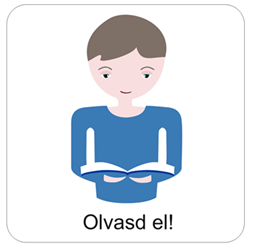 Ő Megbocsájtja hibáinkat, vétkeinket, bűneinket.
Ő Segít nekünk, gondoskodik rólunk, szeret bennünket.
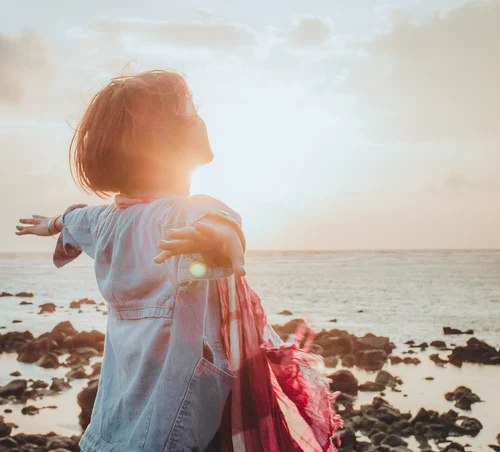 Örülj!
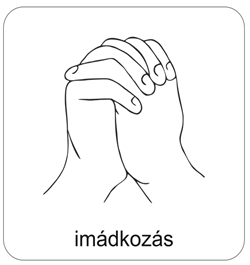 Most köszönjétek meg Istennek, mindazt a jót, amit Tőle kaptatok!
Mi Atyánk, aki a mennyekben vagy, szenteltessék meg a te neved,jöjjön el a te országod, legyen meg a te akaratod, amint a mennyben, úgy a földön is;Mindennapi kenyerünket add meg nekünk ma,és bocsásd meg vétkeinket, miképpen mi is megbocsátunk az ellenünk vétkezőknek;És ne vígy minket kísértésbe, de szabadíts meg a gonosztól;Mert tied az ország, a hatalom és a dicsőség mindörökké.Ámen.(Mt 6,9-13)
Imádkozzunk!
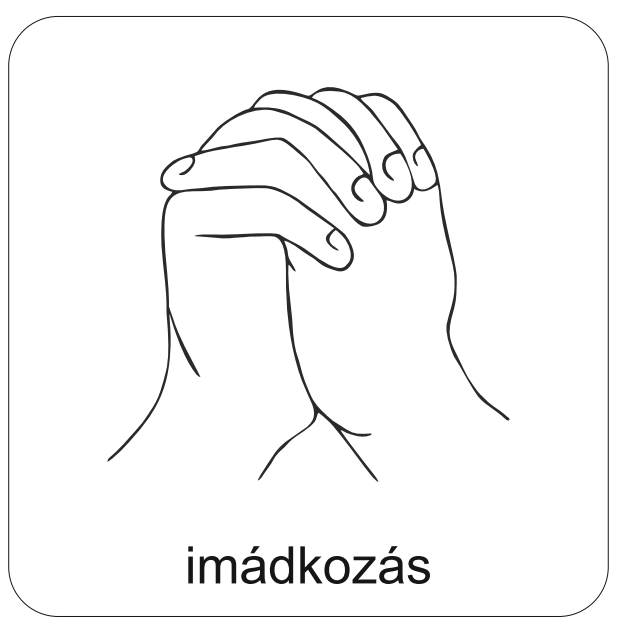 Áldás, Békesség!
Jegyezd meg az aranymondást!
„Én, az Úr vagyok a te Istened, aki kihoztalak Egyiptom földjéről, a szolgaság házából.” (2Móz 20,2)
A PPT-ben felhasznált képek a www.unsplash.com és a www.pixabay.hu  internetes oldalon találhatóak és ingyenesen letölthetők!